Réunion de la Plateforme OCAPI de l’IPSLMesures de GES en IDFIrène Xueref-RemyOHP/OSU Pytheas
18 septembre 2017
IPSL Jussieu Salle Darcy Tour 46-56 / 3ème étage
Scientific context and objectives
Understanding the carbon cycle at the Anthropocene era : 
Regional sources and sinks, impacts on ecosystems and helping policy makers for emissions mitigation
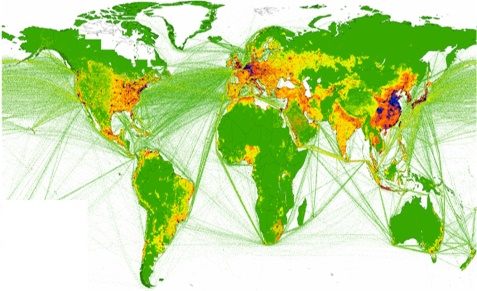 25% ± 5%
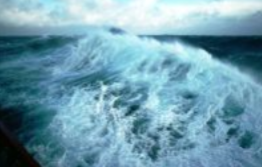 FF: 91,3% ± 4,5%
BB:  9,7% ± 4,8%
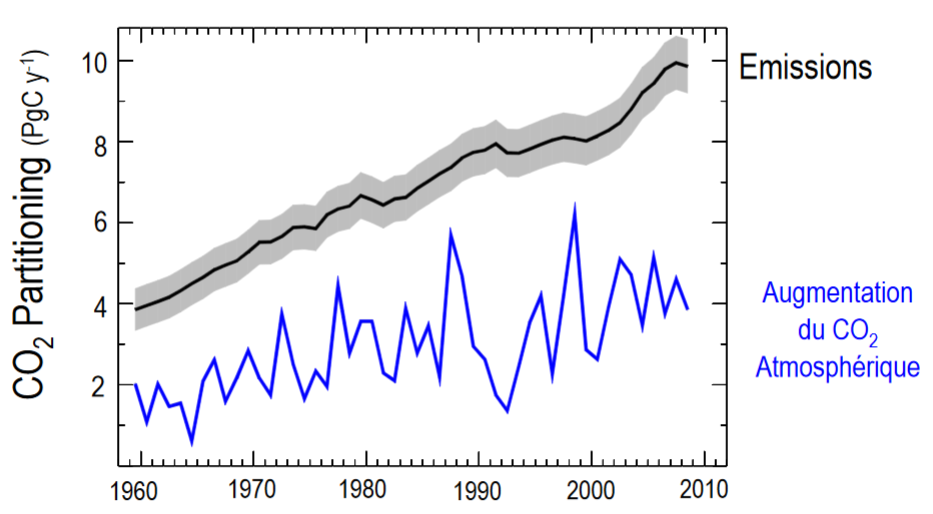 Acidification
Species endangering
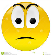 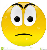 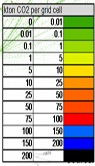 Sinks
30% ± 8%
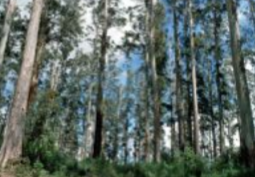 Fertilization
     T increase / hydric stress
Increase of atmospheric CO2
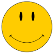 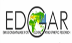 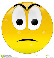 45% ± 1%
Mean CO2 budget 2006-2015 
(Le Quéré et al, 2016)
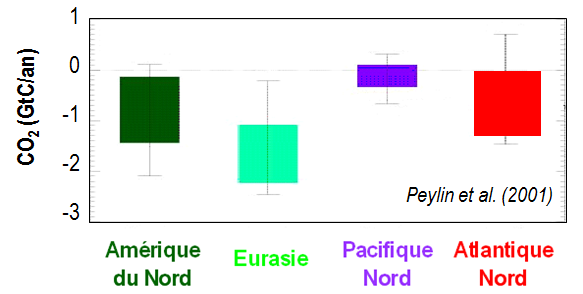 Large uncertainties on the carbon sinks 
at the regional scale
Large uncertainties on the inventories of anthropogenic emissions at the regional scale
+70% CO2 FF = zones urbanisées/industrialisées
Peylin et al, 2001, 2013
2- Scientific context and objectives
Understanding the carbon cycle at the Anthropocene era
The carbon budget is highly uncertain at the continental, regional and local urban scales
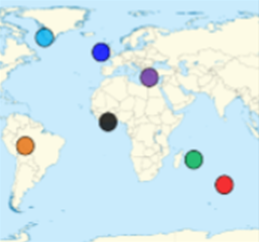 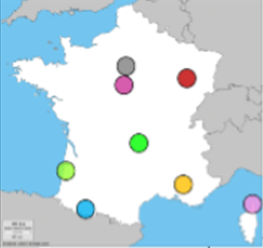 Source : LSCE, ICOS-Fr and ICOS-ATC teams
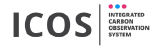 Atmospheric CO2 concentration (ppm)
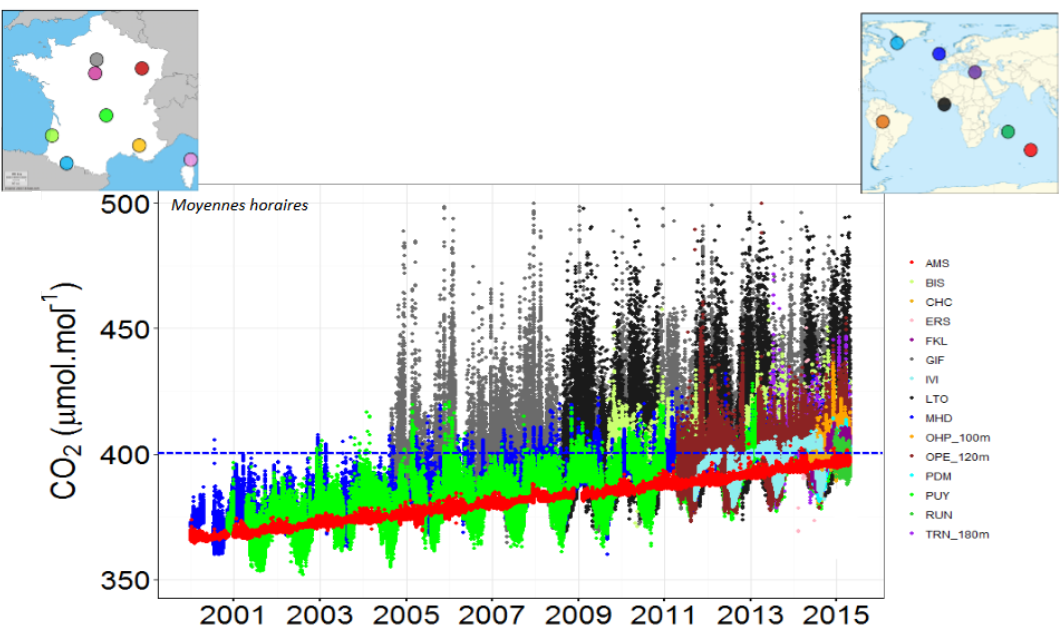 High spatio-temporal atmospheric CO2 variability, mostly over continents.
Reflects the variability of the CO2 fluxes exchanged between the Earth surfaces and the atmosphere.
3
[Speaker Notes: ALLER TRES VITE VERS LA FIGURE POUR NE PAS PERDRE DE TEMPS!

- Ce budget, ici donné à l’échelle globale, est très incertain aux échelles continentale, régionale et plus locales : c’est en effet difficile de réduire ces incertitudes,
car beaucoup de processus entrent en jeu. 
- Je vous montre sur cette figure les séries temporelles du CO2 atmosphérique collectées dans les stations
du réseau ICOS-FR qui a développé des stations d’observations en France mais aussi à l’international. 
- On peut voir ici que, hormis l’augmentation globale à long-terme de l’ordre de 2 ppm/an observée pour toutes les stations, la variabilité du CO2 atmosphérique 
est très différente en fonction de l’endroit du globe où l’on collecte les mesures. 
- Par exemple, cette variabilité est quasi-nulle à l’Ile Amsterdam dans l’Océan Sub-Antarctique car les échanges de CO2 sont contrôlés pour la plupart dans l’océan de surface.- Alors que sur les continents, la variabilité du CO2 atmosphérique est beaucoup plus élevée, comme on peut le voir ici sur la courbe verte enregistrée au Puy-de-Dôme où le cycle saisonnier
de la biosphère liée aux processus de photosynthèse et de respiration modulent la concentration du CO2 atmosphérique. 
- Enfin, si l’on se rapproche des zones urbanisées comme ici à Saclay, on peut voir se rajouter des pics de concentration assez marqués qui proviennent des émissions de CO2 de la 
mégapole parisienne et ne sont pas encore bien mélangées dans l’atmosphère. 
- Ainsi, cette variabilité reflète en partie celle des flux de CO2 échangés entre les surfaces terrestres et l’atmosphère.]
The international context in 2009-2010 : focus on CO2 emissions from megacities
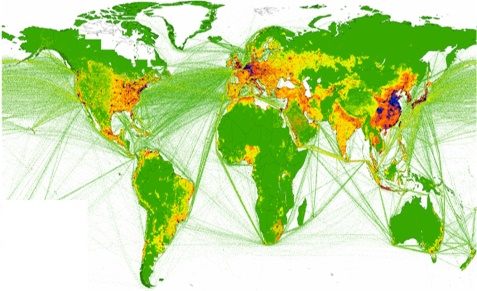 Urbanized and industrialized areas (UIAs) = more than 70% of CO2FF emissions.
UIAs’ inventories uncertain => need independent verification: this can be down through atmospheric approaches.
Major socio-political stakes (Cities Climate Energy Plans).
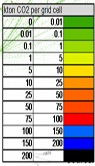 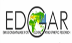 2009
 Paris
ANR blanc CO2-MEGAPARIS 
(PI: I. Xueref-Remy)
2010
Los Angeles
NASA MEGACITIES 
(PI: R. Duren)
2010
Indianapolis
NIST INFLUX 2010
(PI: Paul Shepson)
4
Du développement d’un réseau d’observation régional pour étudier le panache de CO2 parisien et l’inventaire d’émissions totalà une approche multi-espèces pour identifier les secteurs d’émissions de CO2 en IDF
2009
2010
2013
2014
2015
2016
2017
2011
2012
CO2-MEGAPARIS (ANR blanc, PI)
ASTRE (CG Essonne, PI)
CARBOCOUNT-CITY (KIC Clim, PI adj.)
MULTI-CO2 (IPSL, PI)
Le CO2 parisien (Ville de Paris, PI)
La Plateforme OCAPI (IPSL)
Question 1: How uncertain are the Paris region CO2 emission inventories?
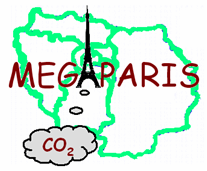 Intercomparison of AIRPARIF (Paris) and IER (Stuttgart) HR inventories (1x1 km2, 1h, 2008)
Postdoc. Elsa Dieudonné (2011-2012)
Dieudonné et al, AGU 2013 ; Dieudonné et al, CO2-MP report, 2012 ; Dieudonné et al, in prep)
« Bottom-up » approach:
Es : Total emissions of each activity sector (ex. traffic) 
Fi:   Emission factor (benchmarks – ex. gCO2/km) 
Ai:  Activity rate (statistics databases – ex. number of kilometers travelled)  
Pi = activity parameter (ex. catalyst vehicle or not)
Tertiary
-62,4 %
Relative difference (%)
Traffic
+30.6 %
Industry
 + 48.9 %
Residential
     -9.3%
Differences on total emissions:
Sectoral mismatch (IER-AirParif):
(IER-AP)/[1/2x(IER+AP)]
Airparif (AP):  52.1 MtCO2/yr
 IER:                   62.9 MtCO2/yr
Relative difference : 
20.7 %
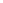 A detailed study (spatial and temporal fine scales) can be found in Dieudonné et al, CO2-MP report, 2012.
=> We need to develop  atmospheric  « top-down » approaches to assess the Paris megacity CO2 emissions inventories independently.
Es = S Ai x Fi x Pi
with i : category (ex. two wheels vehicles)
6
[Speaker Notes: La première question que je me suis posée…
J’ai organisé….

Les inventaires d’émissions sont construits sur une approche dite « montante », basés pour chaque secteur et chaque catégorie de ce secteur sur la somme du produit d’un proxy d’activité (Ai), 
d’un facteur d’émission Fi et d’un paramètre d’activité Pi correctif (ex. équipement des véhicules avec des pots catalytiques). 

Les proxies d’activités proviennent généralement de statistiques économiques, tandis que les facteurs d’émissions et paramètres d’activités sont mesurés sur bancs d’essai, mais pas dans la vie réelle: 
par exemple, l’état des roues du véhicules, ou l’état du revêtement des routes n’est pas pris en compte. Cela explique pourquoi les inventaires d’émissions sont d’une manière générale très incertains. 

Pour le cas de Paris, il existe donc deux inventaires d’émissions à haute résolution : IER et AIRPARIF. Sur le total émis, la différence relative est de 20,7%. Les différences sont encore
plus fortes quand on les calcule pour chacun des secteurs d’émissions, notamment pour le trafic où l’on dépasse les 30% de différence, le secteur industriel avec près de 50% d’écart
et le secteur du chauffage tertiaire avec plus de 60% d’écart.

Une étude détaillée…]
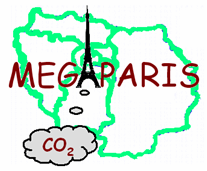 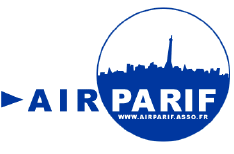 Question 2 : Can we observe an atmospheric CO2 plume from Paris megacity?

Development of the Paris in-situ CO2 network
Co-workers:
Cyrille Vuillemin (CO2-MP Engineer, 1 year)
Elsa Dieudonné (CO2-MP postdoctorate)
Martina Schmidt, Marc Delmotte & the RAMCES (ICOS) team
AIRPARIF 
François Ravetta (QUALAIR) & Martial Haeffelin (SIRTA)
MON -Rural
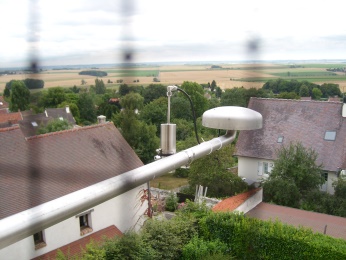 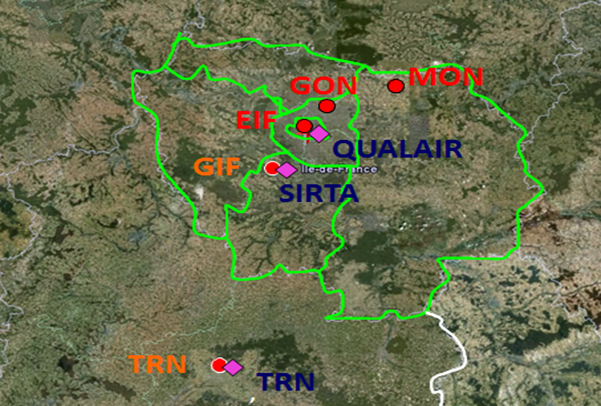 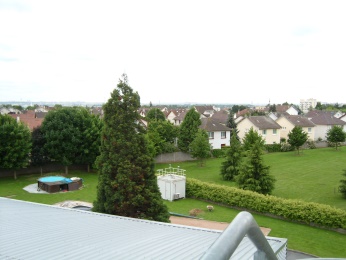 GON – Peri-urban
NE
EIF -
Urban
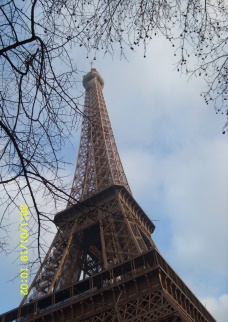 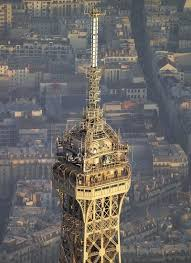 CO2 CO2-MP
 CO2 ICOS
 Aerosols LIDARs (TRN’s = CO2-MP/ICOS)
SW
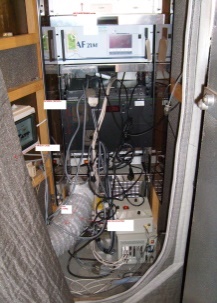 GIF – Peri-urban
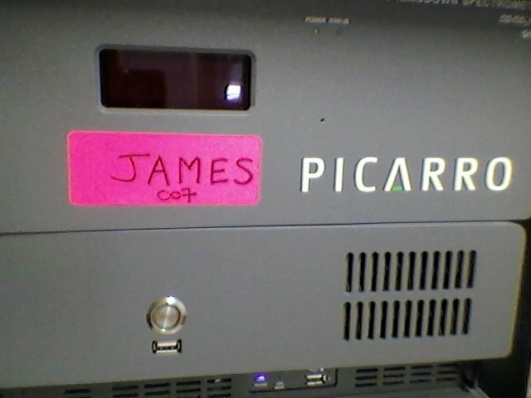 TRN -
Rural
G1302
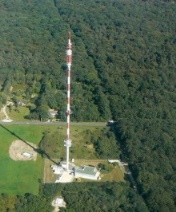 Xueref-Remy et al, 2016
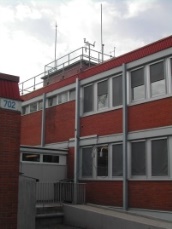 7
[Speaker Notes: Détecter et quantifier le panache parisien
Support aux travaux de modélisation directe et inverse]
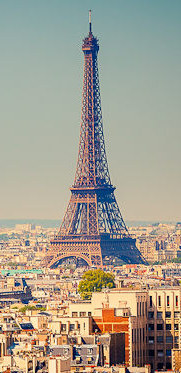 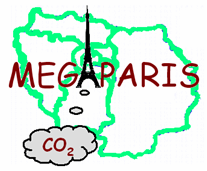 Question 2 : Can we observe an atmospheric CO2 plume from Paris megacity ?
Xueref-Remy et al, 2016, in rev. for ACP
Hourly average over ~1 year
500
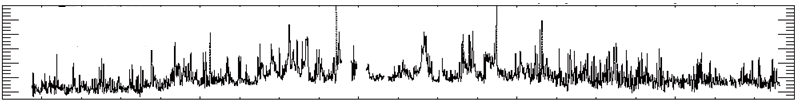 EIF
[CO2] (ppm)
380
4 Aug.2010
Date
13 July 2011
Analysis at the diurnal, synoptic and seasonal scale
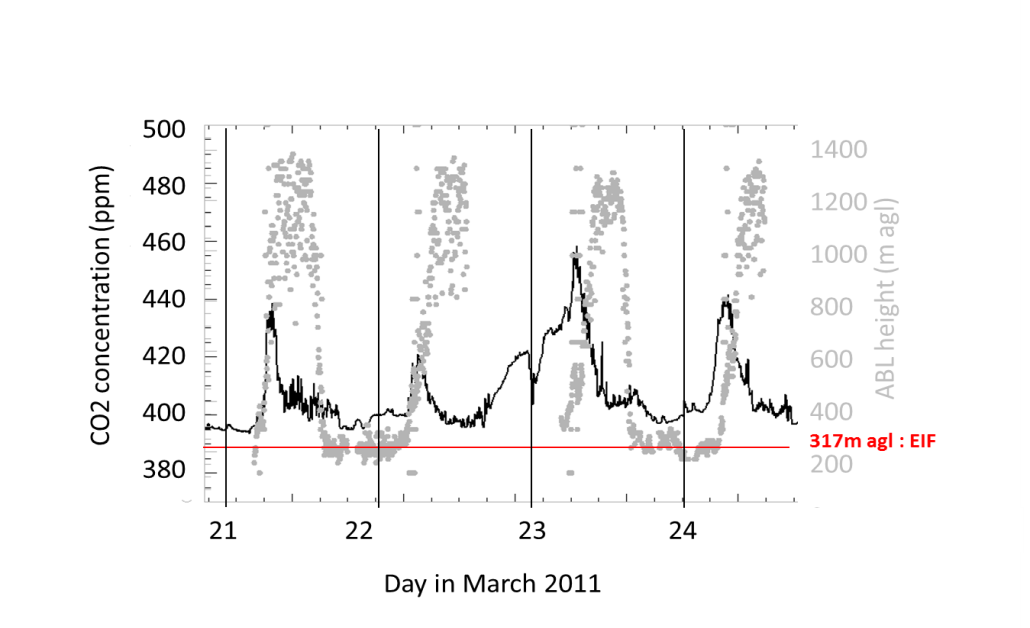 Ex. Diurnal cycles
500
480
460
440
420
400
380
1400
1200
1000
800
600
400
200
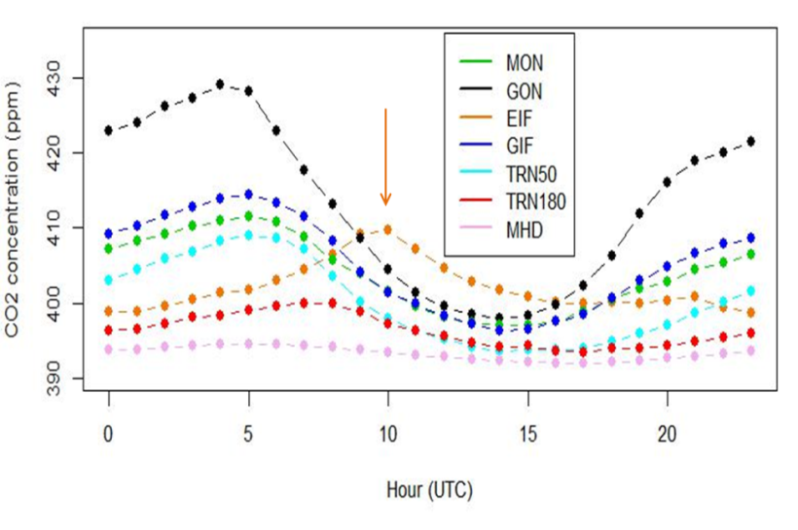 430
420
410
400
390
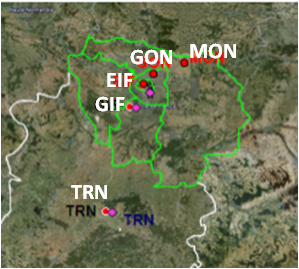 CO2 concentration (ppm)
ABL height (m AGL)
CO2 concentration (ppm)
0                5              10               15             20
EIF: 317 m AGL
Hour (UTC)
Days in March 2011
Days in March 2011
Detailed driving factors analysis in Xueref-Remy et al (in rev):  hABL, surface fluxes, wind speed & direction, time.
Gradient between stations: 1 to 25 ppm=> Regional impact of Paris megacity activities on atmospheric CO2.
8
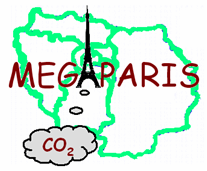 Question 2 : Can we observe an atmospheric CO2 plume from Paris megacity?
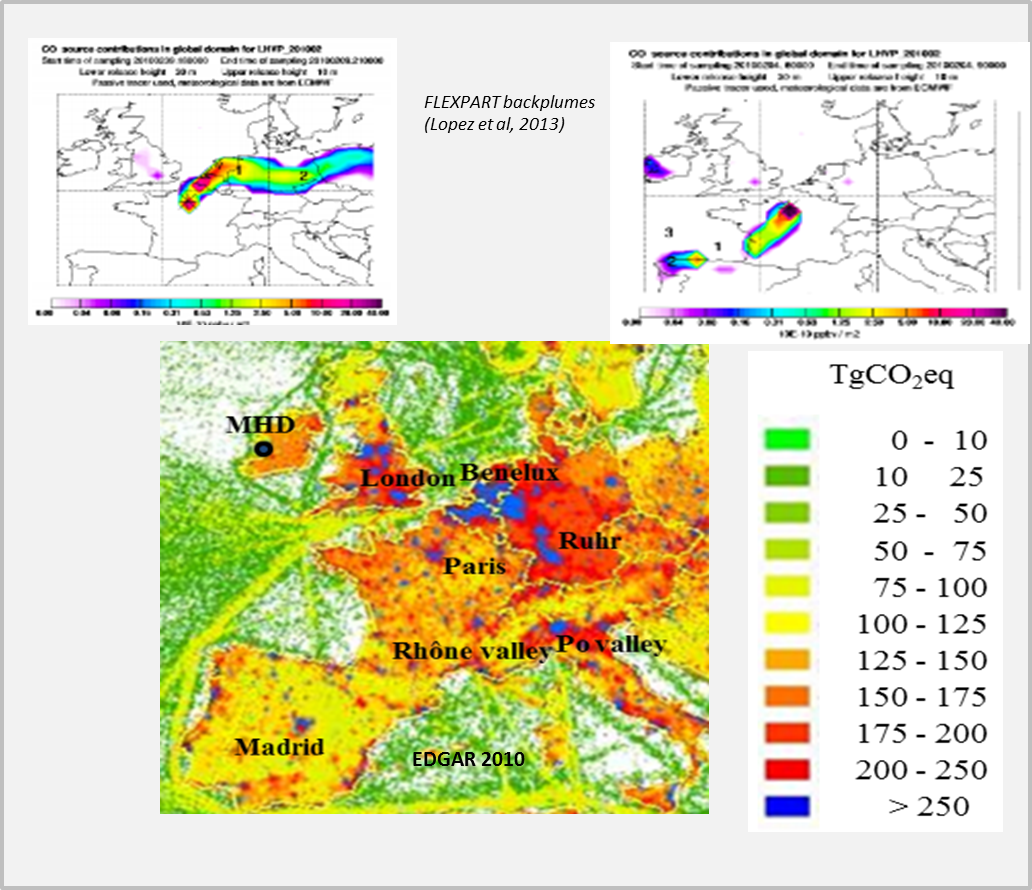 Background concentration : from upwind stations (ex.seasonal scale)
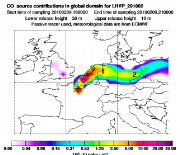 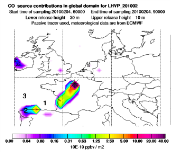 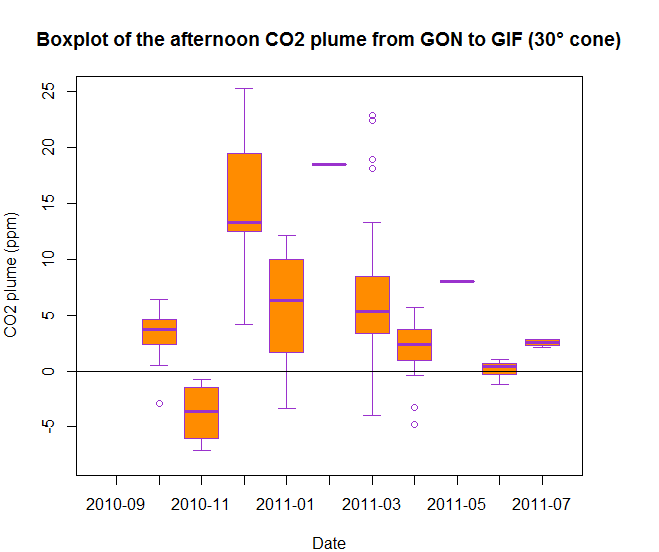 FLEXPART backplumes
(Lopez et al, 2013)
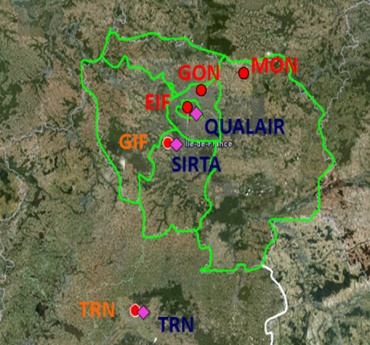 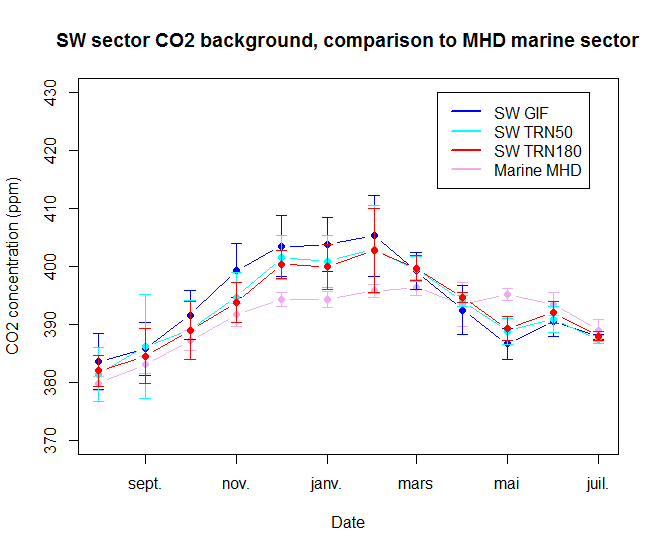 NE GON
NE MON
MHD
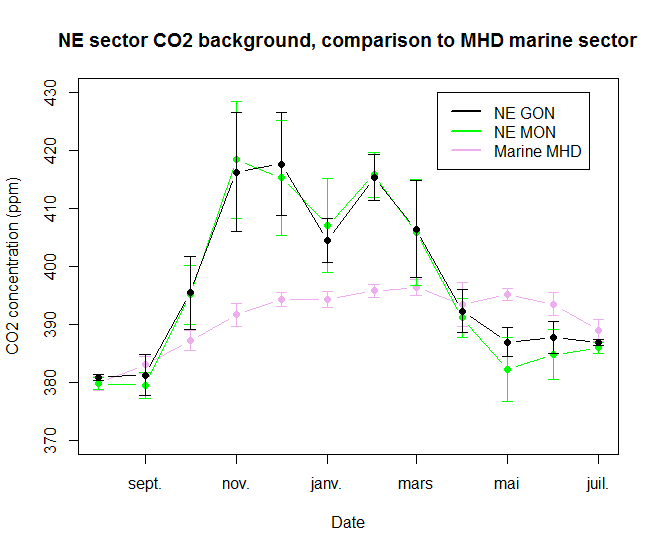 430
420
410
400
390
380
370
430
420
410
400
390
380
370
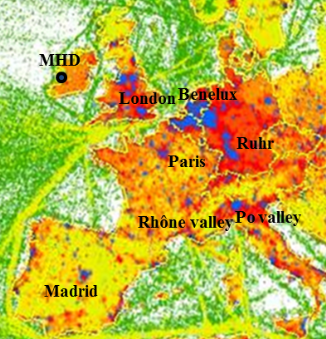 CO2 concentration (ppm)
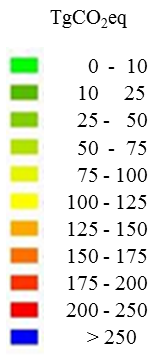 SW GIF
SW TRN50
SW TRN180
MHD
Sept  Nov   Jan   Mar   Apr   Jul
Sept  Nov   Jan   Mar   Apr   Jul
Extracting the Paris megacity atmospheric CO2 plume (ex.seasonal scale)
EDGAR 2010
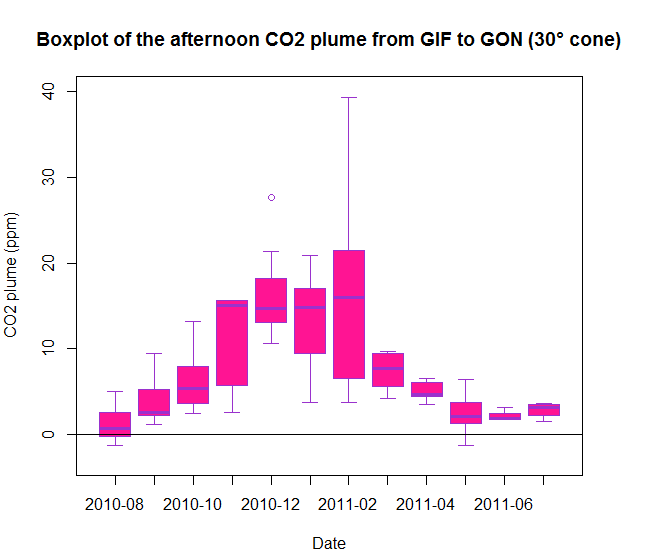 25
20
15
10
5
0
-5
25
20
15
10
5
0
-5
GON minus GIF
GIF minus GON
LESSONS / CO2 URBAN PLUMES:

Synoptic background variability 
     as large as the Paris CO2 plume
  MHD is too far
  OK=Regional site, city upwind
See also Turnbull et al, 2015

Wind selection required:
3-8 m.s-1 
30° cones (ie +/-15°)

Afternoon hours only
Paris megacity CO2 plume (ppm)
Sept       Nov         Jan        Mar        Apr         Jul
Sept       Nov         Jan        Mar        Apr         Jul
Xueref-Remy et al, AGU 2015 
Xueref-Remy et al, in prep
9
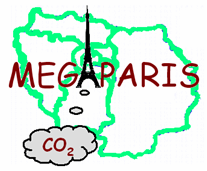 Question 3 : Impacts of the urban heat island (UHI) on the ABL height 
          (a key factor in CO2 emissions dilution in the atmosphere) ?
Lidar intensive campaign : 21-25 mars 2011 (collab. LSCE/LATMOS-QUALAIR/LMD-SIRTA)
Stage M2 Lamia Ammoura
Postdoct. Sandip Pal
Observed UHI :
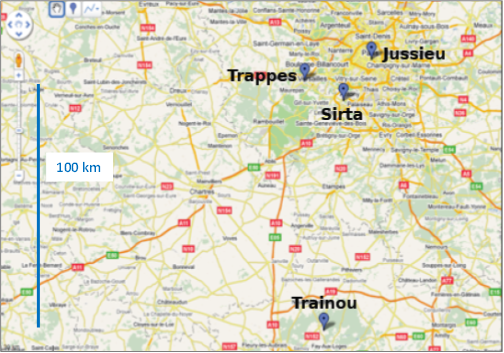 Observed ABL height gradient due to UHI :
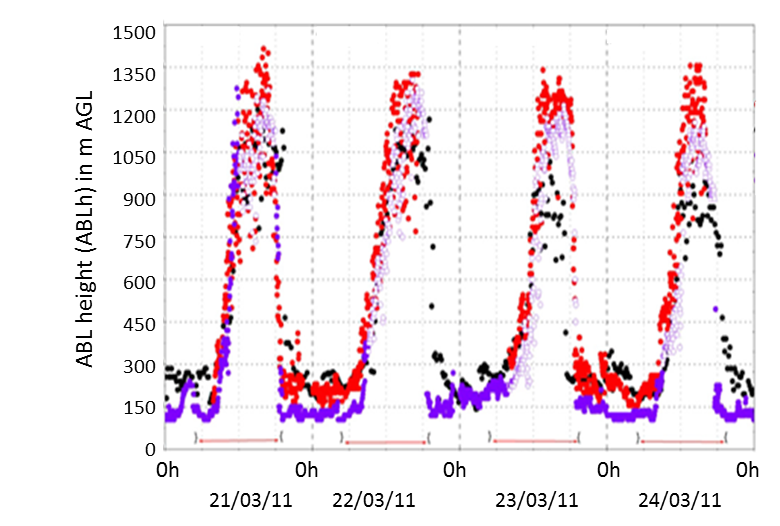 20
15
10
5
0
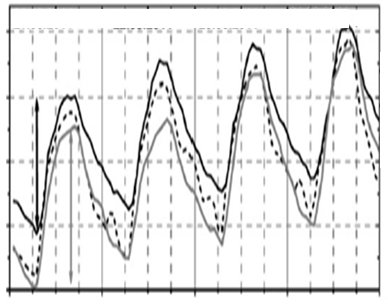 Temperature (°C )
SIRTA (peri-urban)
21/03        22/03   23/03      24/03
Pal et al, ACP 2012
JUSSIEU (urban)
We demonstrated that the UHI observed over the Paris megacity generated a ABLh regional gradient:
Urban vs peri-urban sites:  Daytime = +  6 % /  Nighttime = 45 % 
Urban vs rural sites :            Daytime = +19% /   Nighttime:  NA
=> Ceilometer
=> Lidar
10
TRAINOU (rural)
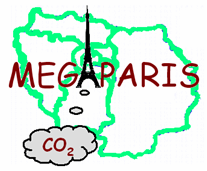 Question 4 : Assessing the performances of a URBAN transport modeling framework
Direct modeling with MESO-NH coupled with the TEB urban canopy model at HR (2 x 2 km2, 1 h)
Collaboration with CNRM (C. Lac, V. Masson et al)
CO2 (ppm)
Altitude (m ASL)
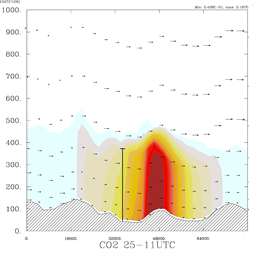 580
560
540
520
500
480
460
440
420
400
1000
900
800
700
600
500
400
300
200
100
0
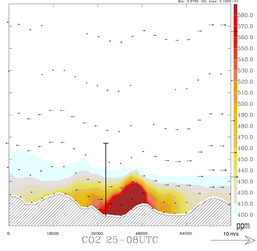 REF : with TEB    /  RUR : without TEB
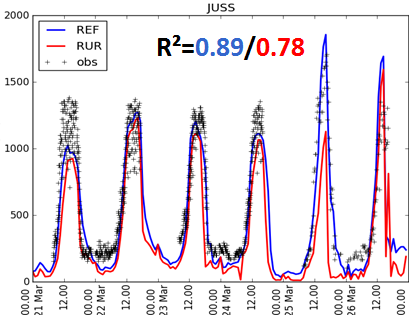 8h UTC
11h UTC
ABL height (m AGL)
EIF
EIF
Lac et al, ACP 2013
The TEB model improves the matching to observations and is required for urban and peri-urban sites
The MESO-NH framework well reproduces the phasing of the ABL height, which is a very important point at EIF.
Inverse modeling studies, that allowed us to improve the AirParif inventory (EXTRA SLIDE)					                 Bréon et al, ACP 2015 ; Staufer et al, ACP 2016
11
Question 5 : Assessing the role of the different emission sectors on urban atmospheric CO2 ?

=> Developping a multi-species approach
Species co-emitted with anthropic CO2 (ex. of Paris)
Carbon isotopes
CO2FFeq
COVs
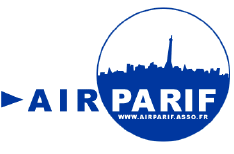 14C (radiocarbon) :
Traffic (exhaust)
Fuel evaporation
Wood burning
Solvants
Natural gas
Local source
Biogenic source
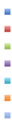 soot…
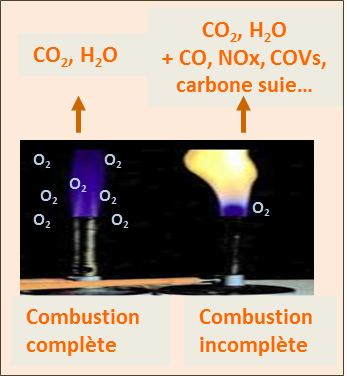 No 14C in CO2FF
Traffic
Airports
Wastes
Energy
Residential& tertiary
Industry    
Constructions & quarries 
Agriculture
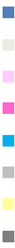 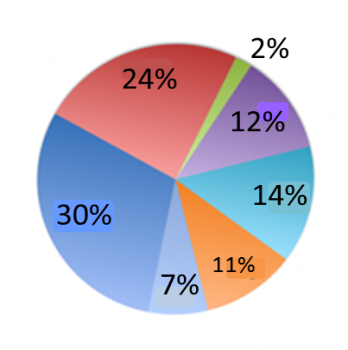 13C (stable isotope) :
Complete combustion
Incomplete combustion
5%
Atmosphere
-8.0
d13C (‰)
7%
4%
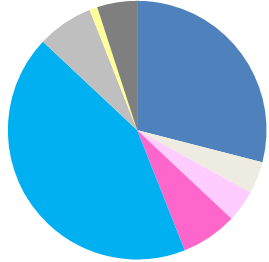 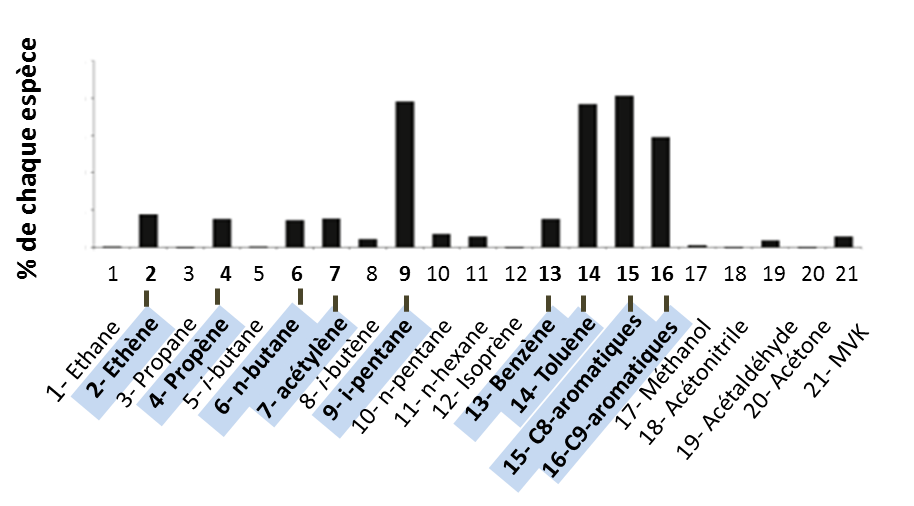 4%
25
20
15
10
5
0
43%
-24.0
Coal
29%
-24.7
Biosphere
Quantité de l’espèce (%)
7%
5%
-28.9
Oil
1%
PMF approach (Positive Matrix Factorization) 
=> COVs emission profile for each source (ex. traffic)
-39.1
Natural gas
12
Adapted from Gaimoz et al, 2011)
FF: Widory et al, PARIS 2003 ; Bio: Bakwin et al, 1998
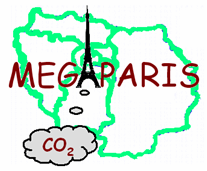 Question 5 : Assessing the role of the different emission sectors on urban atmospheric CO2
14CO2 and 13CO2 winter campaign (ANR CO2-Megaparis / EU MEGAPOLI collaboration)
Principal investigator of this campaign : Martina Schmidt (ICOS-Fr team)
PhD work of Morgan Lopez (2009-2012)
Isotopic analysis in the Paris atmosphere in Winter 2010  (LHVP, Paris 13th district):
25% CO2BIO: Human  & biogenic respirations, biofuels combustion
75% CO2FF :
Natural gas: 70%
Oil: 30%
In agreement with AIRPARIF inventory
Lopez et al, ACP 2013
Limitations : 
	Study valid in wintertime only
Use of a continental background for CO2 and 14CO2 (MHD), not regional.
Unknown uncertainties due to the source signatures:
d13C biosphere poorly known 
d13C signature of fossil fuels variable depending on their origin (Andres et al, 2000)
=> Can we move on further by using VOC measurements?
13
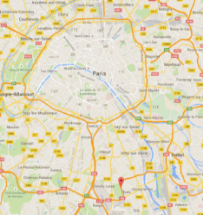 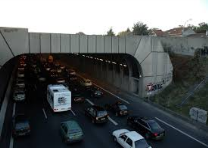 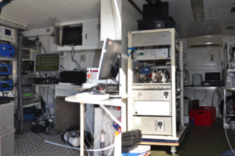 Characterizing atmospheric CO2-COVs correlations for traffic only
Tunnel campaign at the Fall 2012 (ADEME Primequal ZAPA project)
Collaboration with Jean Sciare, Valérie Gros, Bernard Bonsang (CAE) &  Frédéric Chevallier (SatInv)
PhD work of Lamia Ammoura (2012-2015)
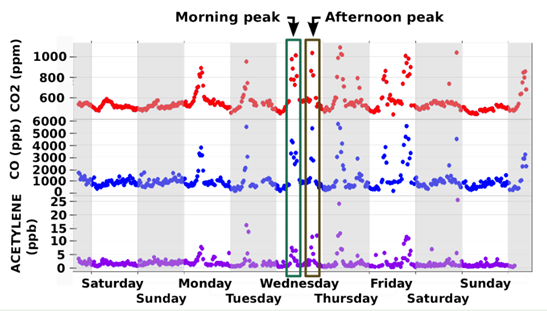 Dspecies/DCO2 (traffic)
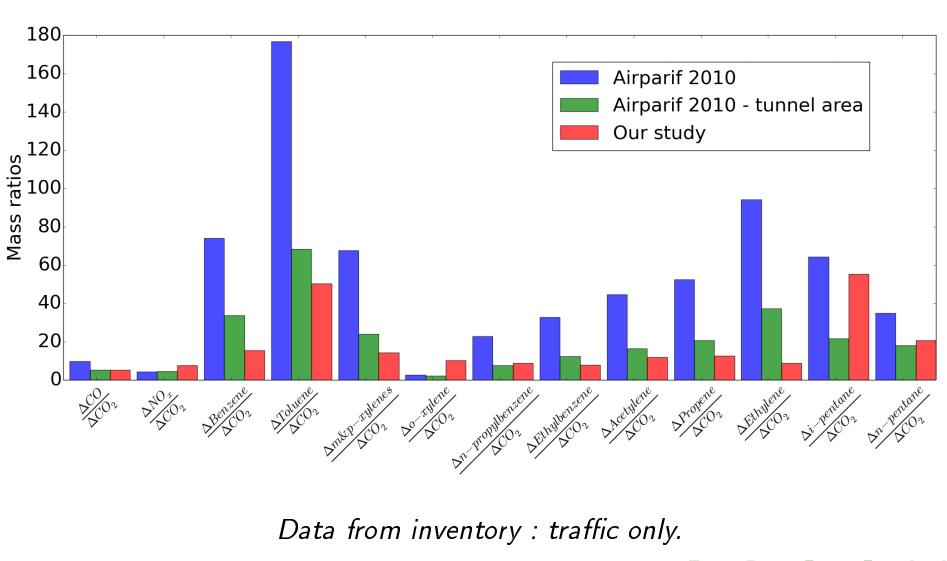 z
Benzene
Toluene
n-pentane
NOx
CO
MKP-Xylenes
n-Xylenes
n-propylbenzene
n-ethylbenzene
acetylene
propene
ethylene
i-pentane
Ammoura et al, ACP, 2014
We inferred that the COVs matrix of speciation of the AIRPARIF inventory must be updated.
Our study is representative of low vehicle speed conditions.
      DCO/DCO2 and DCOV/DCO2 ratios are depending on vehicles speed (ex. Popa et al, 2013 ; Xueref-Remy et al, ASTRE, in prep).
14
Characterizing the atmospheric CO2-COV ratios in the Paris open atmosphere
QUALAIR – Jussieu    Fall 2013 campaign (IPSL Multi-CO2 project)
Collaboration + V. Gros, B. Bonsang et la CE team , F. Chevallier, F. Vogel  (SatInv), Y. Té, F. Ravetta (QUALAIR), M. Delmotte et al (ICOS-Fr)
PhD work of Lamia Ammoura
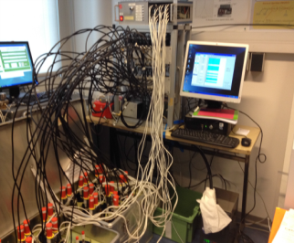 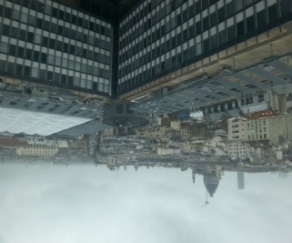 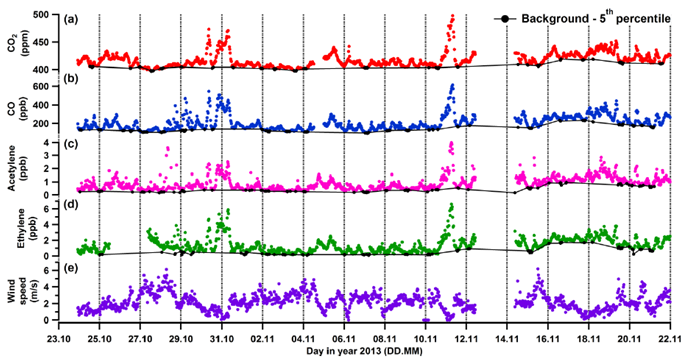 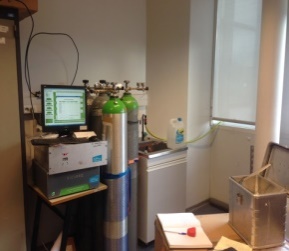 Ammoura et al, ACP 2016
15
Characterizing the atmospheric CO2-COV ratios in the Paris open atmosphere
Good correlation with species related to combustion sources (R2 > 0.8)
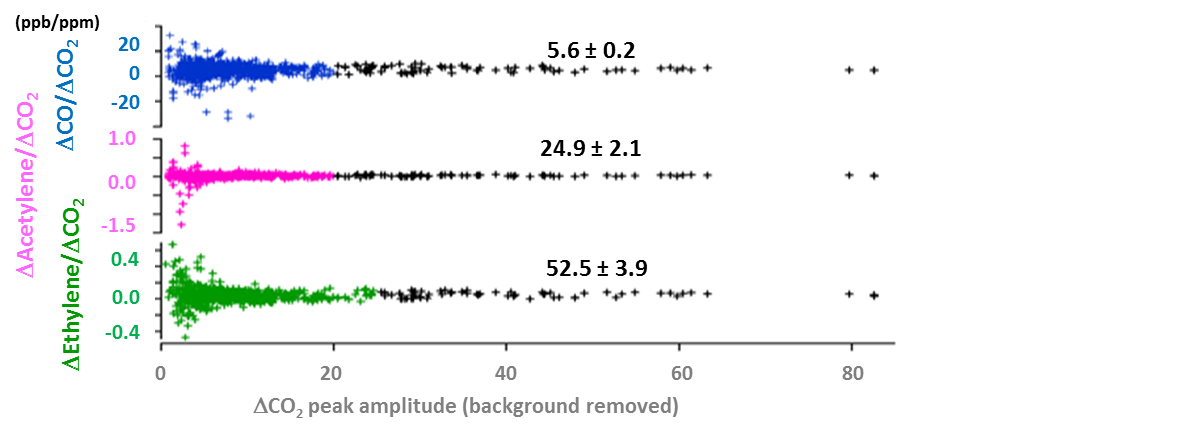 PhD work of Lamia Ammoura
Ammoura et al, ACP 2016
Rapport DCOV/DCO2
Amplitude du pic de CO2 (fond D enlevé) (ppm)
Seasonal disagreement with the AIRPARIF inventory (2010):
7
6
5
4
3
2
1
0
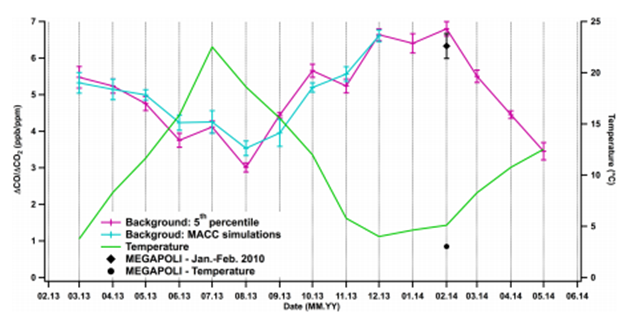 Traffic : 7.1 ppb/ppm
Recall from the tunnel  campaign: 
8,8 ppb/ppm for DCO/DCO2
DCO/DCO2 (ppb/ppm)
Constant ratios, day and night
CO2 source from BB in winter ? (BB = 90 % CO emission estimates in  IDF)
Or is the inventory  wrong with Residential & tertiary RCO/CO2 ?
Heating : 2,7 ppb/ppm
02.2013       05.2013     08.2013    11.2013       02.2014     05.2014
New method appropriate for studying signatures of urban domes
Combustion sources speciation difficult because multiple sources for each gas
Spatial and seasonal variability demonstrated using the Megapoli/CO2-MP WINTER campaign dataset
16
CONCLUSION et PERSPECTIVES sur le CO2 en IDFCampagnes récentes et analyses en cours en lien avec la communauté OCAPI Rôle clé du site QUALAIR
Campagne Paris 2030 - OCAPI (PI: I. Xueref-Remy)  
       (QUALAIR & IDF, fév-avril 2016): Rôle du chauffage au bois?
Collaboration LSCE, LATMOS, LERMA, INERIS
Observables: CO2, CO, 14CO2, d13CO2, carbone suie, lévoglucosan, manosan, COVs, COS, PM et hABL
Xueref-Remy et al, AGU 2016 ; Xueref-Remy et al, in prep
TCCON-Paris à QUALAIR (PI: Y. Té)
     Thèse Dmitry Koshelev: Variabilité de XCO2 sur Paris
Collaboration LERMA, LATMOS, OSU Pytheas
Observables utilisées: XCO2, CO2, hABL
Koshelev et al, in prep
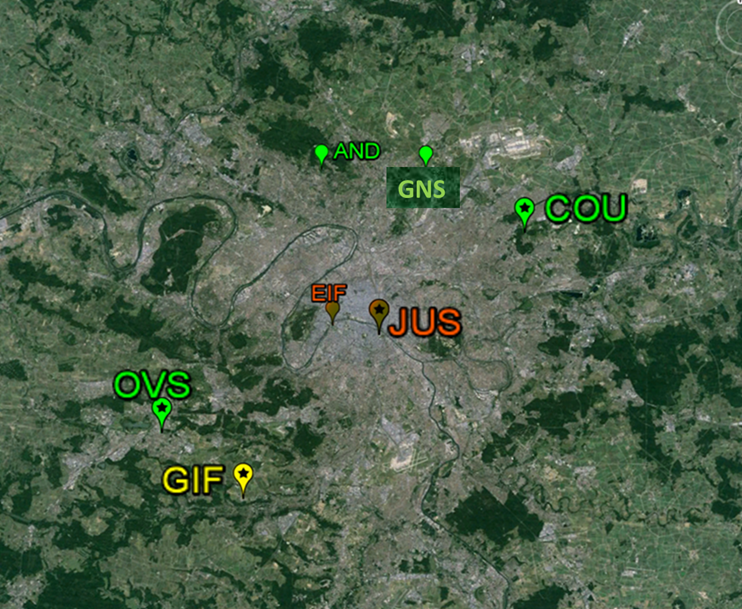 Le réseau de CO2 parisien en 2017 (EIF en construction)
JUS = = QUALAIR
Campagne COCOON : tests FTIR LR XCO2 (PI: F.Vogel)
(QUALAIR, GIF, CRETEIL + nord IDF, Mai-juin 2015)
LSCE, KIT-Bremen, LERMA, LISA
Observables: XCO2, CO2, 14CO2
Vogel et al, in prep
Modélisation inverse (Resp.: G. Broquet)
        Optimisation des inventaires d’émissions
LSCE, QUALAIR
Broquet et al, in prep
Merci !
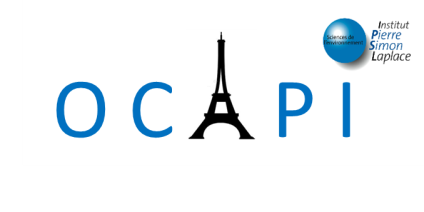 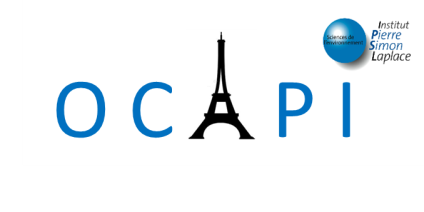 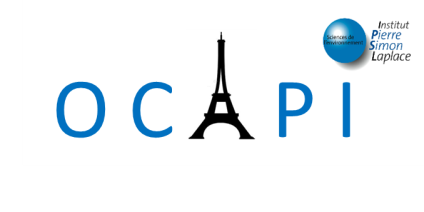 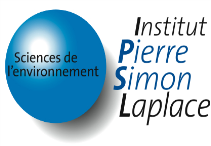 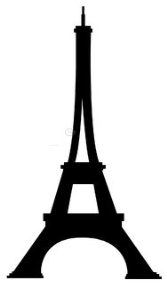 O C     P I
La plateforme 
d’Observation de la Composition 
de l’Atmosphère Parisienne de l’IPSL
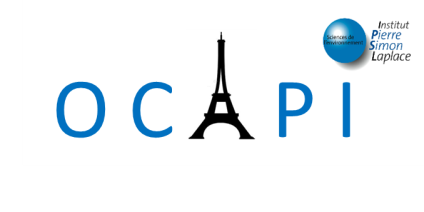 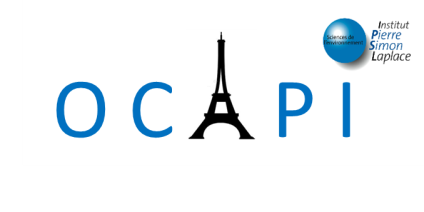 Un petit logo pour la plateforme OCAPI?
Echelle urbaine : le projet CO2-Megaparis
Inverse modeling
CO2-MEGAPARIS / CarboCount City (G. Broquet, F.M. Bréon, F. Chevallier, F. Ciais)
ECMWF- CHIMERE (2 x 2 km2, 1h)
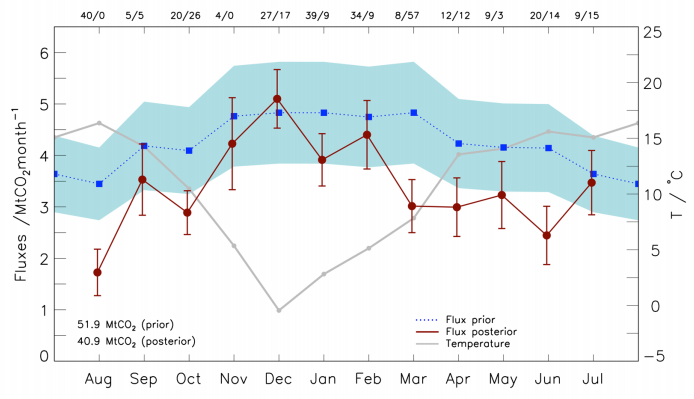 Staufer et al, ACP 2016
Postdoctorate work of Vincent Puygrenier
Postdoctorate work of  Johannes Staufer
Bréon et al, ACP 2015
19
COCCON
Publications
Characterizing the atmospheric CO2-COV ratios in the Paris open atmosphere
Jussieu Fall 2013 campaign (Multi-CO2, PI)
Collaboration + V. Gros, B. Bonsang et la CE team , F. Chevallier, F. Vogel  (SatInv), Y. Té, F. Ravetta (QUALAIR), M. Delmotte et al (ICOS-Fr)
PhD work of Lamia Ammoura
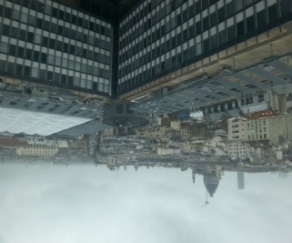 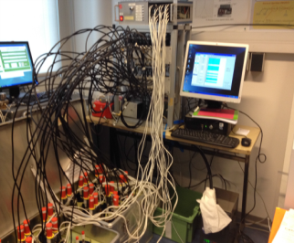 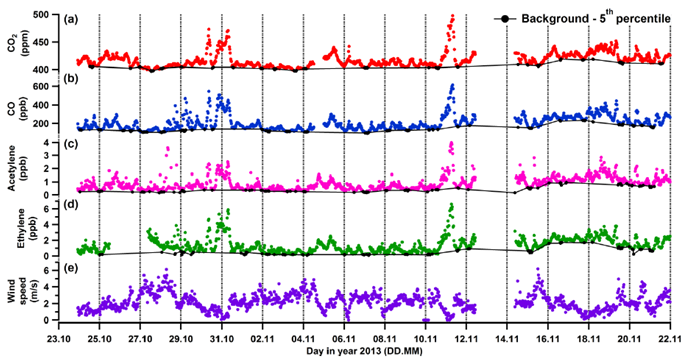 Ammoura et al, ACP 2016
Main results (extra-slide available) :
Remarkably, very stable DVOC/DCO2 ratios at low speed turning winds => atmospheric signatures of Paris emissions
Identification of several VOCs from superimposed combustion sources => need more work on VOC analysis (PMF…)
DCO/DCO2 ratio seasonal cycle in disagreement with AIRPARIF inventory: 
           Wrong ratio for heating? Unknown wood burning CO2 source in Paris ? Wrong airmass footprint?
22
Irène Xueref-Remy - HDR - 22 June 2017
Conclusions/ perspectives
URBAN SCALE
Very novative results were gathered from atmospheric approaches to better assess :
 The uncertainties of CO2 bottom-up emission inventories 
The coupling between atmospheric transport processes and CO2 (ex. advection, ABL height dynamics).
Lessons were learned about urban CO2 network design useful for the growing urban research community
Demonstration was given on a potential of atmospheric VOC/CO2 ratios to infer the role of emission sectors.
PERSPECTIVES
More work must be carried on characterizing and modeling vertical transport above urbanized areas.
Small scale modeling could help to assess the role of fine processes like turbulence on urban CO2 variability.
14C remains today the best tool to separate biospheric fluxes vs FF emissions signals in the CO2 urban plume.
d13C signatures must be better characterized through dedicated studies on fossil CO2 sources & on the biosphere.
The multi-species approach will gain by combining isotopes, VOCs and other tracers of combustion (ex. BC).
23